Has there been another "Ferguson Effect“?
FERGUSON EFFECT:

“As the Black Lives Matter movement gained support following protests in Ferguson, Missouri, perhaps police officers worry about the new public mood, scaled back their law enforcement efforts, with more crime as a consequence” (Gross & Mann, 2017,

"With a 10% rise in homicides, a one standard deviation increase in search activity is associated with a rise in other violent crime of about 3%" (Gross & Mann 2017).
Hypothesis and Analysis
Thesis Question: "Floyd Effect"- Due to the death of George Floyd and the response of the nation, public concern of police increased, therefore leading to an increase in crime.
Hypothesis 1: High homicide rate for cities that have a lower ratio between blue and black lives, meaning Black Lives Matter was searched more in the areas with higher homicide rates.
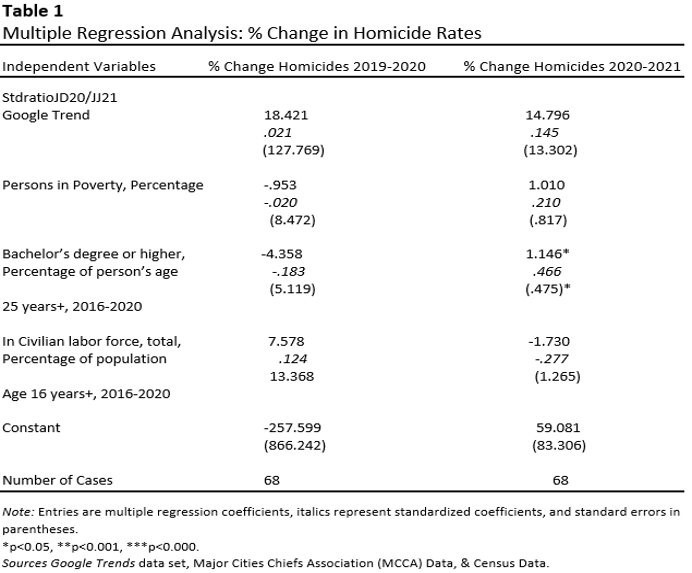 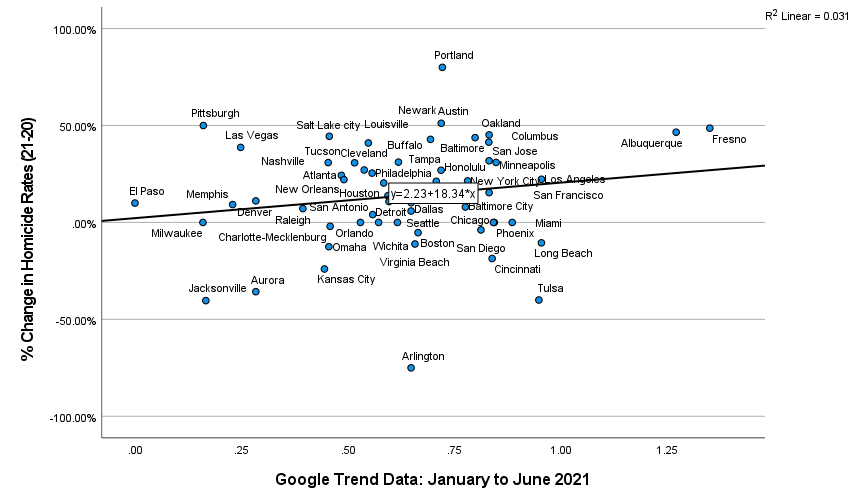 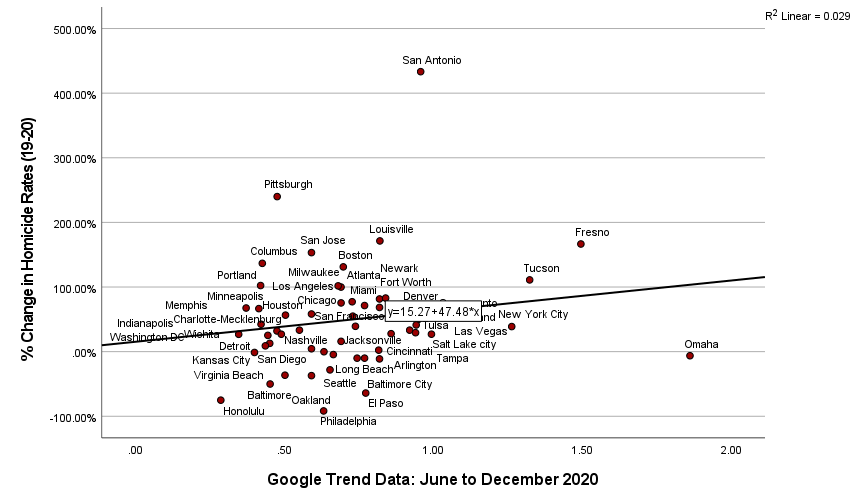 Hypothesis 2: As poverty increases in the cities increases, I expect the rate of robberies to increase.
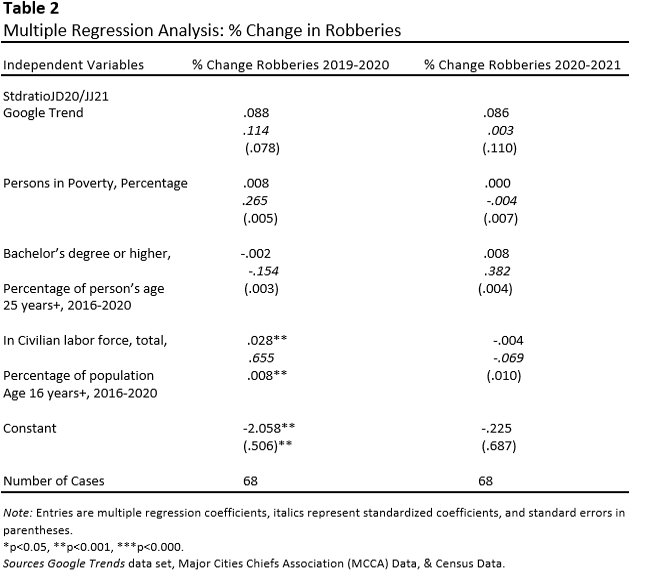 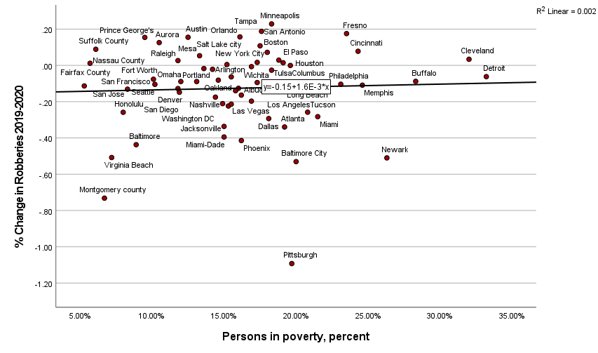 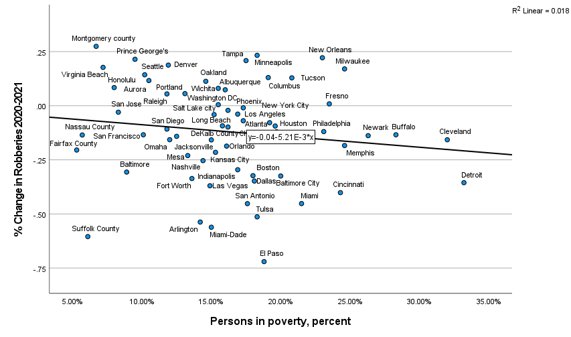 Data & Methods
- Google Trend Data
(Blue Lives Matter Vs. Black Lives Matter Ratio: As a measure of public concern)
- Major Cities Chief's Police Association Crime Data
- Census 
Literature
Members from a low-income areas report back "fertile ground for repairing relationships between community and police" however also report negatively on procedural justice, police legitimacy, police bias, and community policing (Vigne, Fontaine & Dwivedi 2017).
"Satisfaction from citizen-initiated contact with police was found to explain the largest amount of public satisfaction with police" (Hinds 2009).
The more informal police contacts citizens had the more positive they felt regarding perception compared to those with formal police contacts. (Maxson, Hennigan & Sloane 2003).
Click to add text
Hypothesis 3: As poverty increases in the cities increases, I expect the rate of homicides to increase. This is due to the idea that typically poverty is a good predictor of where we will see elevated levels of crime, in this case homicides.
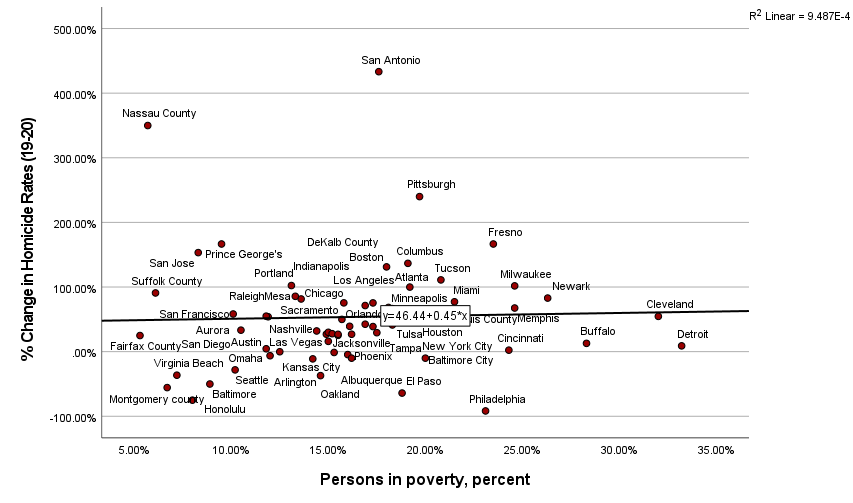 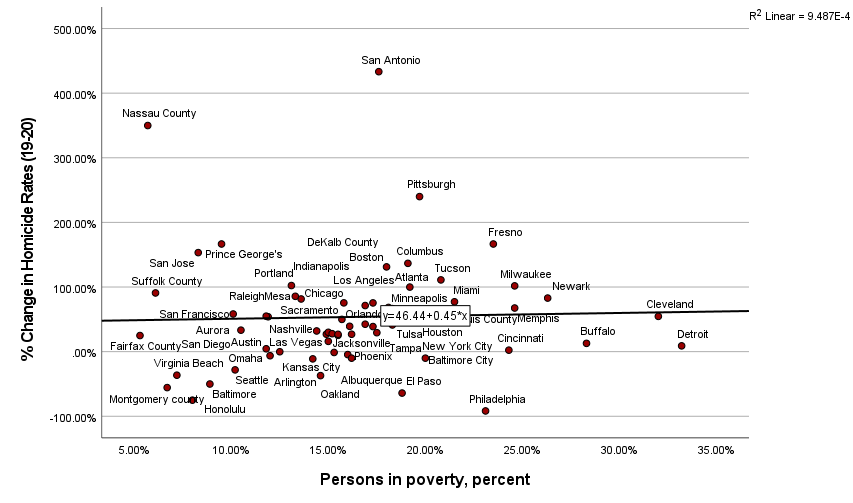 Results and Implications:
Google Trend data is more of a measure of hostility between Blue Lives Matter & Black Lives Matter and less of a measure of public concern. My first graphs show the opposite of what my theory/hypothesis would be.
Hard to tell for sure what is happening because I only have 68 cities so it's hard to obtain statistical significance. 
In the end always hard to tell what is affecting crime, some key predictors can be public concern, poverty, education, and unemployment.